Naplóm
Madách Imre
Új ciklus
Osztályrész(em)
sárga lomb- 1. vers!     	LOMB =DALOM
elmúlás
Halál(fekete)
Ősz-lomb-levél
      -piros árnyalatok
      -BÚCSÚ
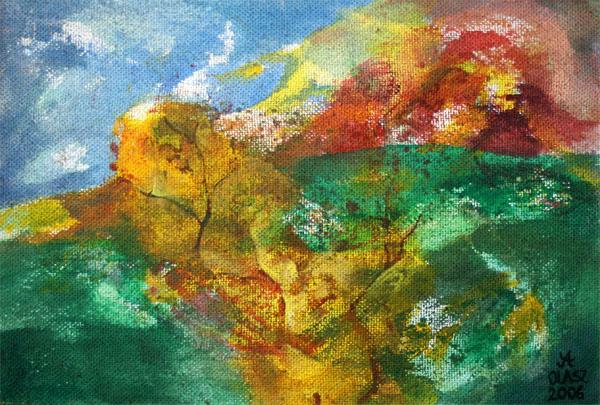 Félelem
Összegzés
A mai napon eltűnődtem… vajon az emberek, kik műveinket olvassák (elmélkednek-e a mi érzéseinken) belátnak-e verseink mögé, ezzel betekintve életünkbe, vagy csak az őszi levelek búcsúzó színkavalkádját látják? A költői lét mennyi kérdést vet fel…
Ma levelet kaptam Jánostól , akit nagy örömömre barátomnak tudhatok. Gondolataiból egy különösen megfogott. Azt írta, hogy nincs helye „szárnyas lovon”, azaz a nagy költők között. Nem tudom, hogy gondolhatja ezt magáról korunk (egyik) legnagyobb  költője. Volt még egy érdekes dolog számomra, ami igen megragadt bennem sorai közül. Azt írta : a költő és a cipész-inas nem egy”.  Szeretem ezt a gondolatot.
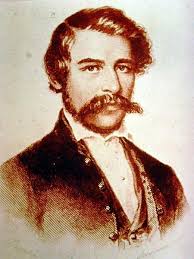 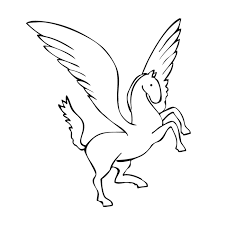 Útravaló ?